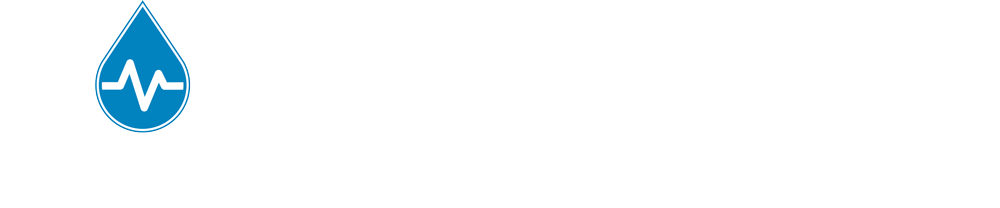 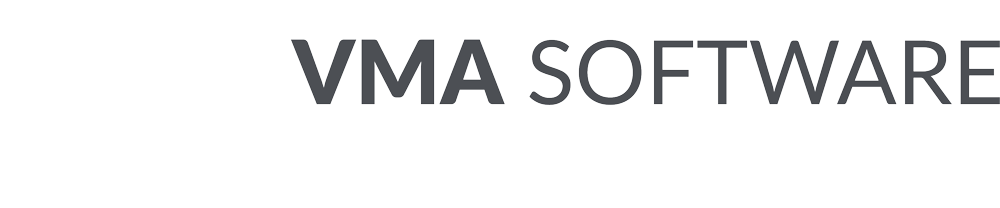 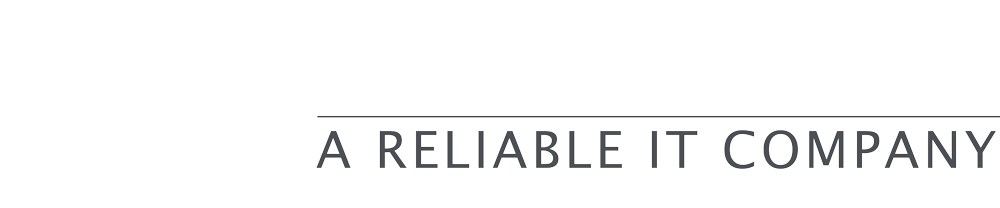 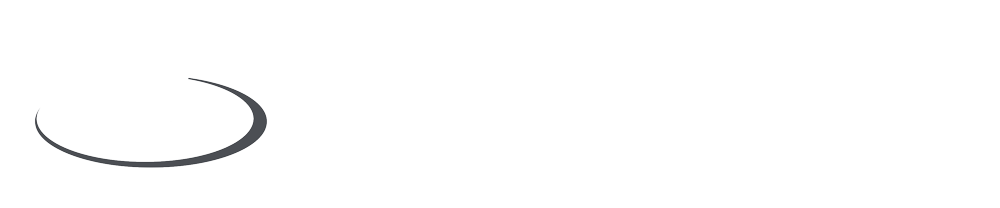 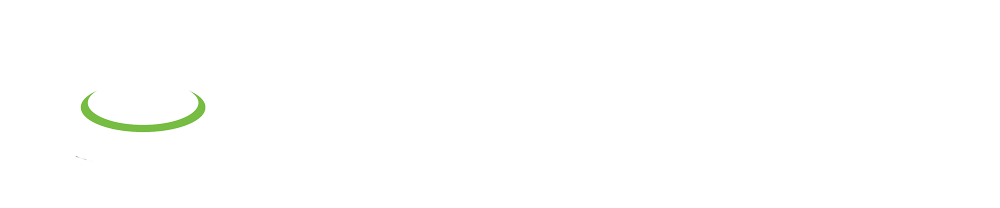 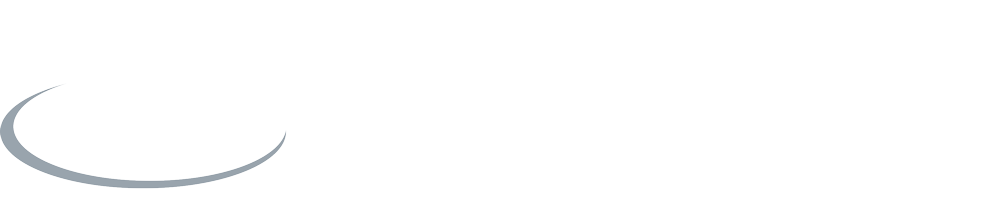 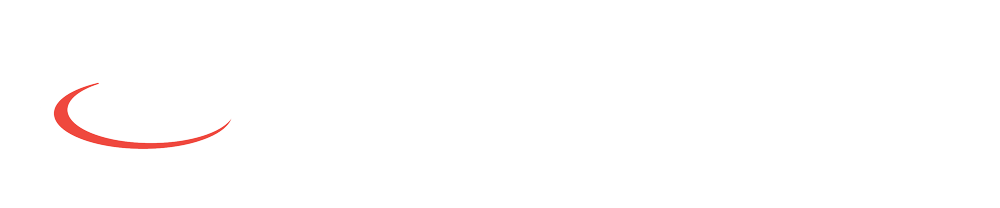 Machine Learning: The Real Business Intelligence
Piyoosh Rai, Chief Software Architect
What is Machine Learning?
Definition: 

Machine learning is the science of getting computers to act without being explicitly programmed.
What is Machine Learning?
Video from OxfordSparks
What is Machine Learning?
Video from OxfordSparks
What is Machine Learning?
Widely publicized examples of machine learning applications:
The heavily hyped, self-driving Google car? The essence of machine learning.
Online recommendation offers such as those from Amazon and Netflix? Machine learning applications for everyday life.
Knowing what customers are saying about you on Twitter? Machine learning combined with linguistic rule creation.
Fraud detection? One of the more obvious, important uses in our world today.
But that is all geek-talk! What’s in it for me?
Machine Learning applications can:
Read and interpret text
Listen to a piece of music, analyze mood, and make similar recommendations
Even compose its own music expressing the same mood
Chat with visitors to your website
“It’s not enough to connect machines. You have to make your machines smarter.” 

Bill Ruh, the CEO and Chief Digital Officer of GE Digital
How did we get here?
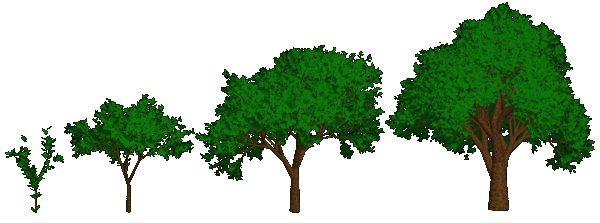 Rules-Driven Engines
Data Warehouses
BI Tools
Machine Learning/AI
Long, long time ago
Now
How do I start using this?
General Steps
A machine learning project may not be linear, but it has a number of well known steps:
Define Problem.
Prepare Data.
Evaluate Algorithms.
Improve Results.
Present Results.
Or, take the short cut and hire a data scientist.
Example #1: Clinical Decision Support and Predictive Analytics
Define Problem: Identify and address risks quickly to significantly improve outcomes for patients with any number of serious conditions, both clinical and behavioral. 
Prepare Data: Use EHR and PM databases as well as patient-centric tools like the VMA for Patient Check In and Tracking.
Evaluate Algorithms: Use phenotyping algorithms coupled with Natural Language Processing to read and evaluate data and diagnose diseases as well as impact overall patient experience.
Improve Results:  Apply ML applications to identify the onset of a disease with the combination of prescription records of the patients to improve the accuracy of predictive models of disease. Also identify the probability of a patient being late or going through a “bad” experience at your clinic.
Present Results: Present your findings to your board and executives and help your patients get better, faster.
Example #2: Imaging Analytics and Pathology
Define Problem: Supplement the skills of radiologists by quickly identifying subtler changes in imaging scans, potentially leading to earlier and more accurate diagnoses.
Prepare Data: Collect unstructured data (x-ray images, faxed lab reports, emails, clinical notes, and even patient phone calls).
Evaluate Algorithms: Use machine learning-based image analysis (including deep learning).
Improve Results:  Faster and more precise diagnoses, leading to a selection of treatment options for each patients.
Present Results: Present to doctors and executives for global implementation at your organization.
Machine Learning Uses
Machine Learning for Operational Efficiency
Industry Examples:

Social Media Monitoring (Dataminr, NYC)
Monitor propagation of information through networks
Evaluate releveance and urgency, send alerts
Increased response time, increased profits
Used by stock traders, news agencies and reporters
Predictive modeling (SailThru, NYC) 
Analyzes email and web data 
Builds customer profiles, identifies interests and purchasing behaviors
Predicts who will make purchases and when, delivers notifications and messages
Used by marketers and retailers 
Root cause analysis (Sight Machine, San Francisco and Michigan)
Analyzes hundreds of alert codes from thousands of sensors along assembly line
Interprets alert patterns, identifies root cause and separates from ripple-effect alerts
Used by engineers, QA/QC specialists
Machine Learning for Operational Efficiency
Industry Potential:
Predictive Maintenance (think datacenters…)
Network outage, hard drives being out of space, bandwidth overutilization... 
What if a system notified you that it was going to happen before it actually happened, leading to no “EHR DOWN!!!” scenarios?
Machine Learning in the News
Google has more than 1,000 machine learning projects underway, including Google Brain. 
IBM continues to make headlines with Watson. 
Microsoft uses neural networks to powers its search rankings, photo search, and translation systems. 
Facebook translates 2 billion user posts in more than 40 languages each day. 
In the last year alone, venture capital firms have poured approximately $5 billion into machine intelligence startups.
Thank you!Questions?